ANJUMAN COLLEGE OF ENGG.  &  TECH.DEPARTMENT OF SCIENCE & HUMANIIESAPPLIED MATHEMATICS- IUNIT –III   MATRICES
INVERSE OF A MATRIX BY ADJOINT METHOD:

Let A be a square matrix  and 𝖨 A  𝖨  ≠  0   i.e. A is non singular matrix ,then inverse of a matrix by Adjoint method  is  given  by            =           (adjoint of matrix A)
   
 Where 
adjoint of matrix A   =  transpose of [cofactor of matrix A]
Question 1: Find inverse of matrix A by adjoint mathod 

    Given A=


   Solution :   
    Given A= 


                   𝖨 A  𝖨 =4  ≠  0
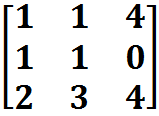 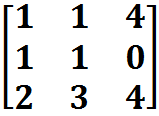 W K T [ADJOINT OF MATRIX A]=
WKT By adjoint method







Question 2: By adjoint method find

 Solution : Given
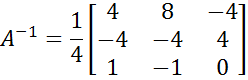 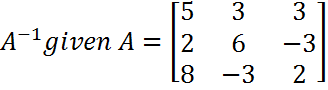 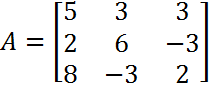 𝖨 A  𝖨 = - 231 ≠  0
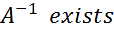 [ cofactor of matrix A ]=


                                   =

                   WKT By adjoint method we have
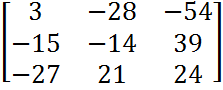 [Adjoint of  A]=
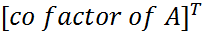 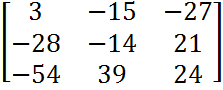 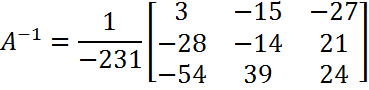 Question 3: By adjoint method find       Given
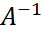 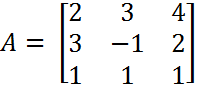 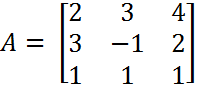 Solution : Given
        
                𝖨 A  𝖨 = 7 ≠  0
                                   exists 
 [ cofactor of matrix A ]=
                                            [Adjoint of  A]=                                 =
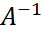 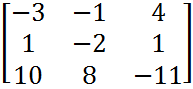 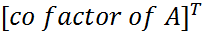 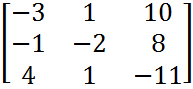 WKT By adjoint method we have
Solution of Simultaneous Equation 
By Adjoint Method :

Question 1: Using Adjoint Method solve 
                  x + 2y + z =7 
                  x + 3z       =11
                  2x – 3y      =1
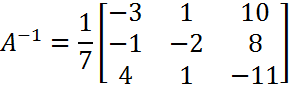 Solution: Given system of equation in a matrix form is
i.e. A X=B
                        X=     B  ------------(1)
  To find      by adjoint method 
   We have A=  

               𝖨 A  𝖨 = 18 ≠  0
                exist
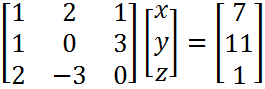 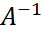 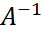 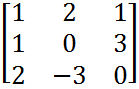 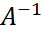 [ cofactor of matrix A ]=
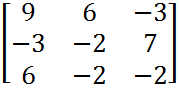 [Adjoint of  A] =
                             =

 WKT By adjoint method we have

   
Substituting the value of       & B in equation (1) we get
               X=     B
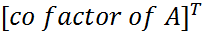 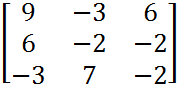 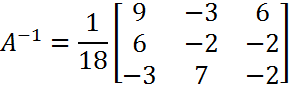 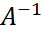 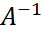 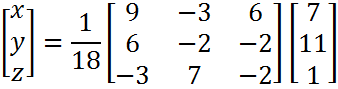 x=2
             y=1
             z=3
are  the solution of given equations
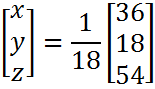 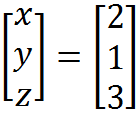 Question 2: Solve the system of equation by matrix                method  2x + 3y + 4z =15               3x - y + 2 z = 9 , x + y + z = 5
Solution: 
      Given system of equation in a matrix form is





                    i.e. A X=B
                        X=     B  ------------(1)
  To find        by adjoint method 
        We have A=
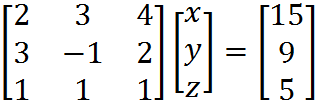 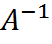 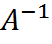 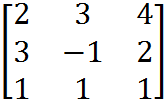 𝖨 A  𝖨 = 7 ≠  0                exist
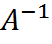 [cofactor of  A] =
                        

     [Adjoint of A] =
                              =


WKT By adjoint method we have
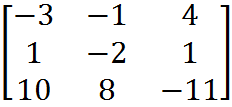 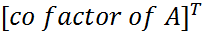 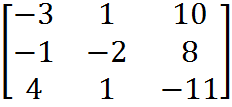 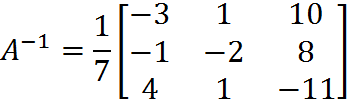 Substituting the value of       & B in equation (1) we get
               X=     B
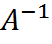 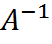 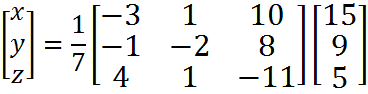 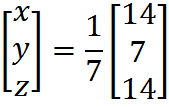 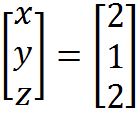 x=2 ,y=1, z= 2      are the solution of given equation .
H.W 
 Question 3: Using Adjoint Method solve 
                  x +  y  +  z = 3
                  x + 2y + 3z = 4
                  x + 4y  +9z = 6

Question 4: Solve By Matrix Method 
                  3x +  y  +  2z = 3
                  2x  -  3y -   z  = -3
                    x +  2y  + z  = 4
Question 5: Using adjoint method solve  5x +  3y  +  3z = 48 2x  +  6y  - 3z  = 188x  -  3y  +  2z = 21
Thank you
*********